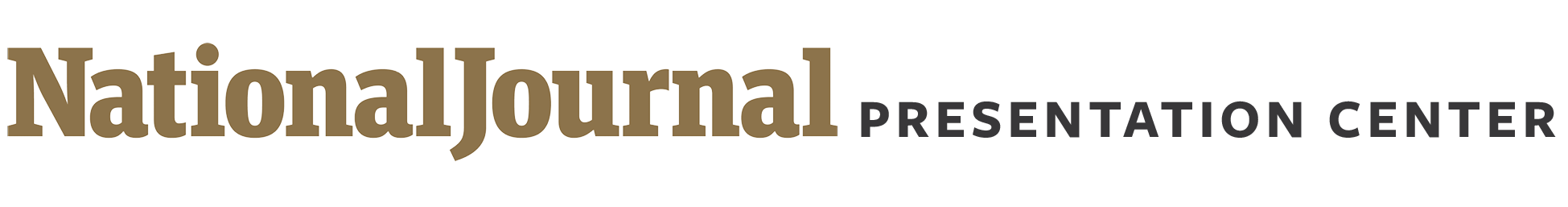 Polling on pre-existing conditions
Public views on protections for people with pre-existing conditions
October 18, 2018

Producer 
Paige Wulff
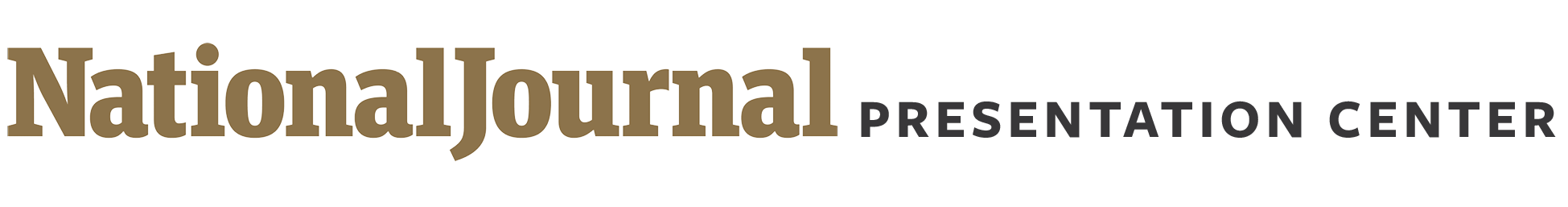 71% of independents do not want the Supreme Court to overturn ACA protections for pre-existing conditions
Poll: Would you like to see the Supreme Court overturn the protections for people with pre-existing conditions established by the 2010 health care law?
■ Yes   ■ No
Sources: Sam Baker, “Exclusive poll: Democrats have an edge on health care,” Axios, July 31, 2018.
Paige Wulff | Slide last updated on: August 9, 2018
2
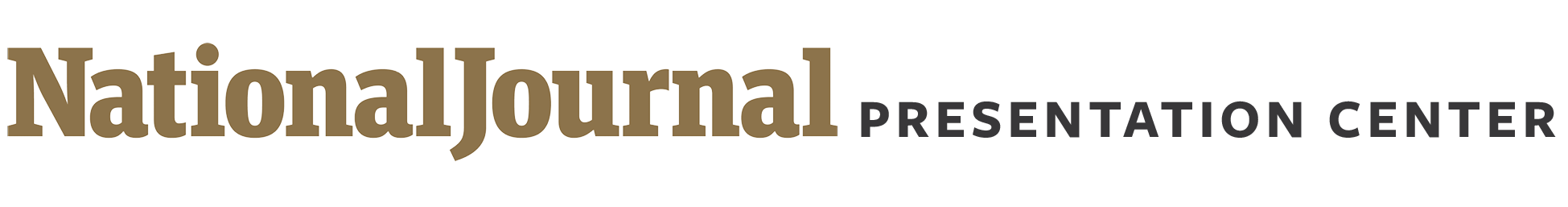 The majority of all demographics believe it should be illegal to deny people coverage because of pre-existing conditions
Should it be legal or illegal for insurance companies to deny coverage for people with pre-existing conditions? Pt. 1
■ Yes, this should be legal   ■ No, this should not be legal   ■ Don’t know/no opinion
Sources: National Tracking Poll #180919. Morning Consult + Politico, September 2018.
Paige Wulff | Slide last updated on: October 17, 2018
3
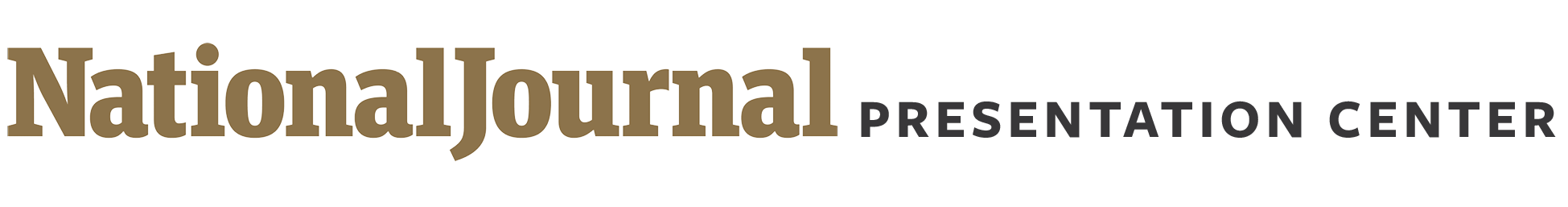 The majority of all demographics believe it should be illegal to deny people coverage because of pre-existing conditions
Should it be legal or illegal for insurance companies to deny coverage for people with pre-existing conditions? Pt. 2
■ Yes, this should be legal   ■ No, this should not be legal   ■ Don’t know/no opinion
Sources: National Tracking Poll #180919. Morning Consult + Politico, September 2018.
Paige Wulff | Slide last updated on: October 17, 2018
4
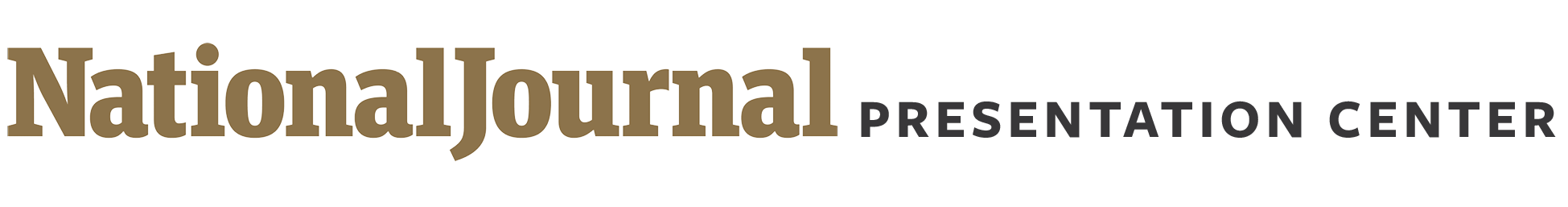 Insurance companies charging more for people with pre-existing conditions
Should it be legal or illegal for insurance companies to charge more for people who have pre-existing conditions? Pt. 1
■ Yes, this should be legal   ■ No, this should not be legal   ■ Don’t know/no opinion
Sources: National Tracking Poll #180919. Morning Consult + Politico, September 2018.
Paige Wulff | Slide last updated on: October 17, 2018
5
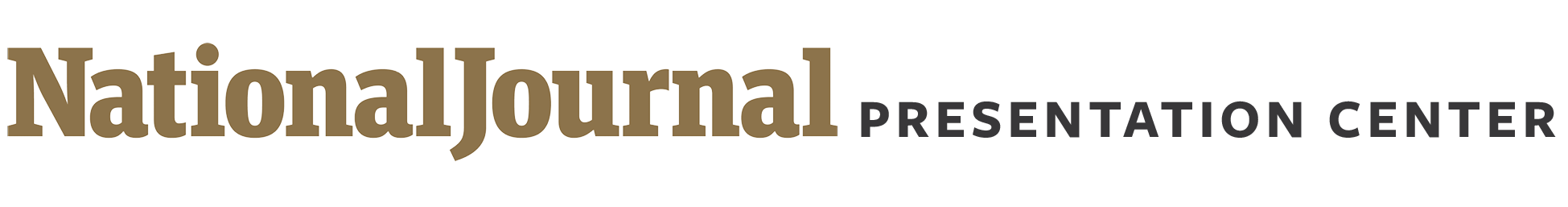 Insurance companies charging more for people with pre-existing conditions
Should it be legal or illegal for insurance companies to charge more for people who have pre-existing conditions? Pt. 2
■ Yes, this should be legal   ■ No, this should not be legal   ■ Don’t know/no opinion
Sources: National Tracking Poll #180919. Morning Consult + Politico, September 2018.
Paige Wulff | Slide last updated on: October 17, 2018
6
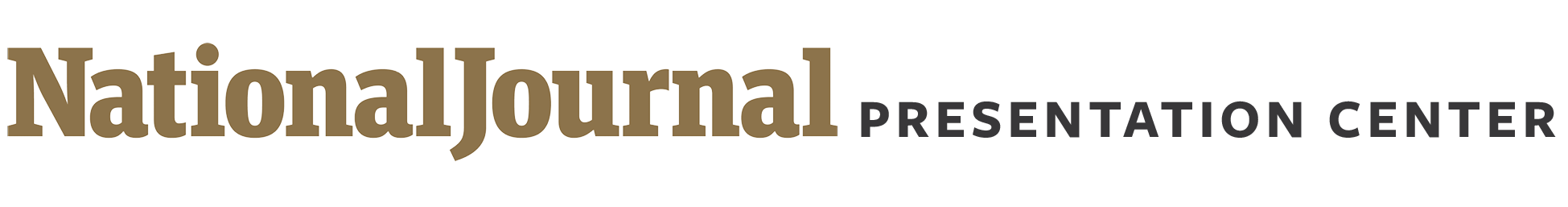 Trust on protections for pre-existing conditions
Who do you trust more to protect people with pre-existing conditions from being denied coverage or charged more by health insurance companies? Pt. 1
■ Democrats   ■ Republicans   ■ Both the same   ■ Neither   ■ Don’t know/no opinion
Sources: National Tracking Poll #180919. Morning Consult + Politico, September 2018.
Paige Wulff | Slide last updated on: October 17, 2018
7
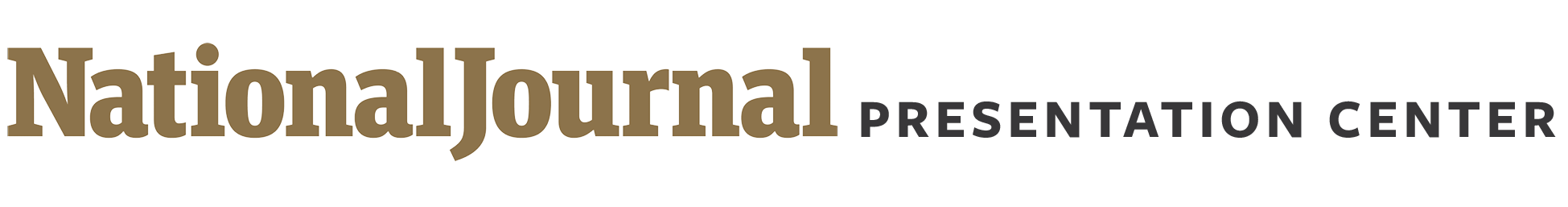 Trust on protections for pre-existing conditions
Who do you trust more to protect people with pre-existing conditions from being denied coverage or charged more by health insurance companies? Pt. 2
■ Democrats   ■ Republicans   ■ Both the same   ■ Neither   ■ Don’t know/no opinion
Sources: National Tracking Poll #180919. Morning Consult + Politico, September 2018.
Paige Wulff | Slide last updated on: October 17, 2018
8